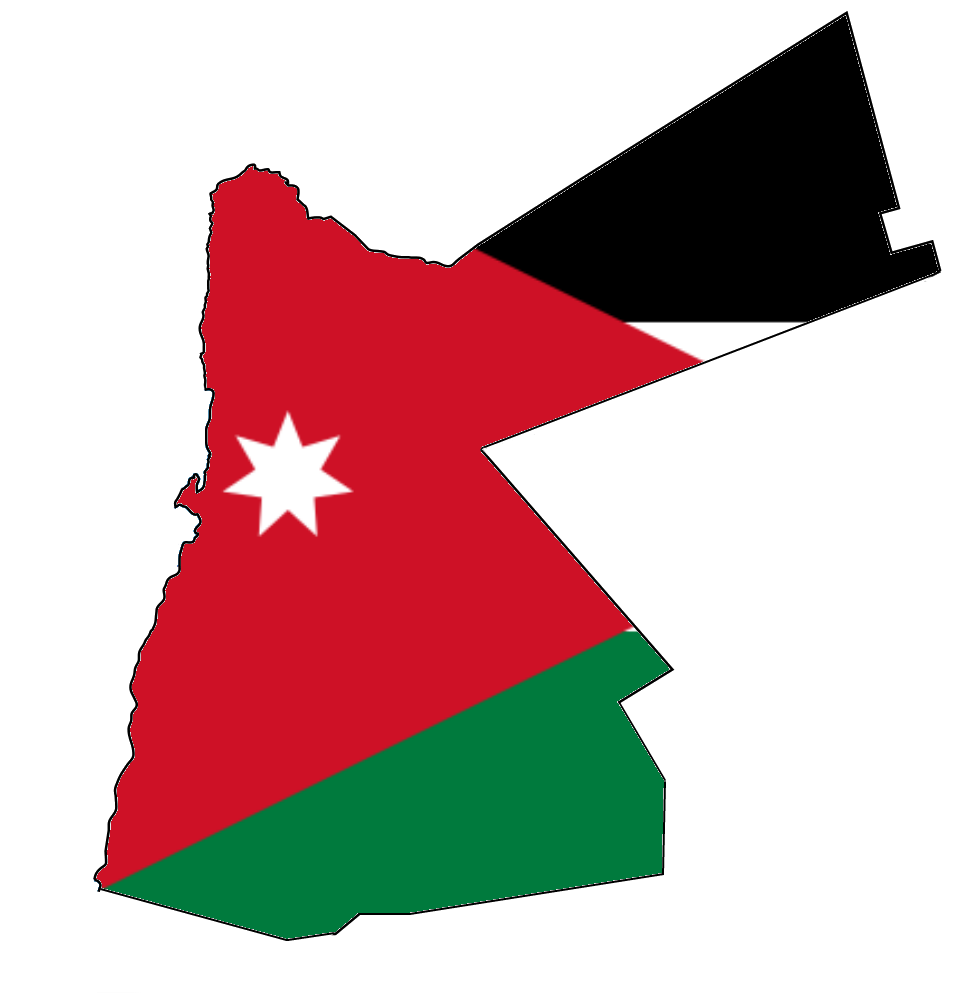 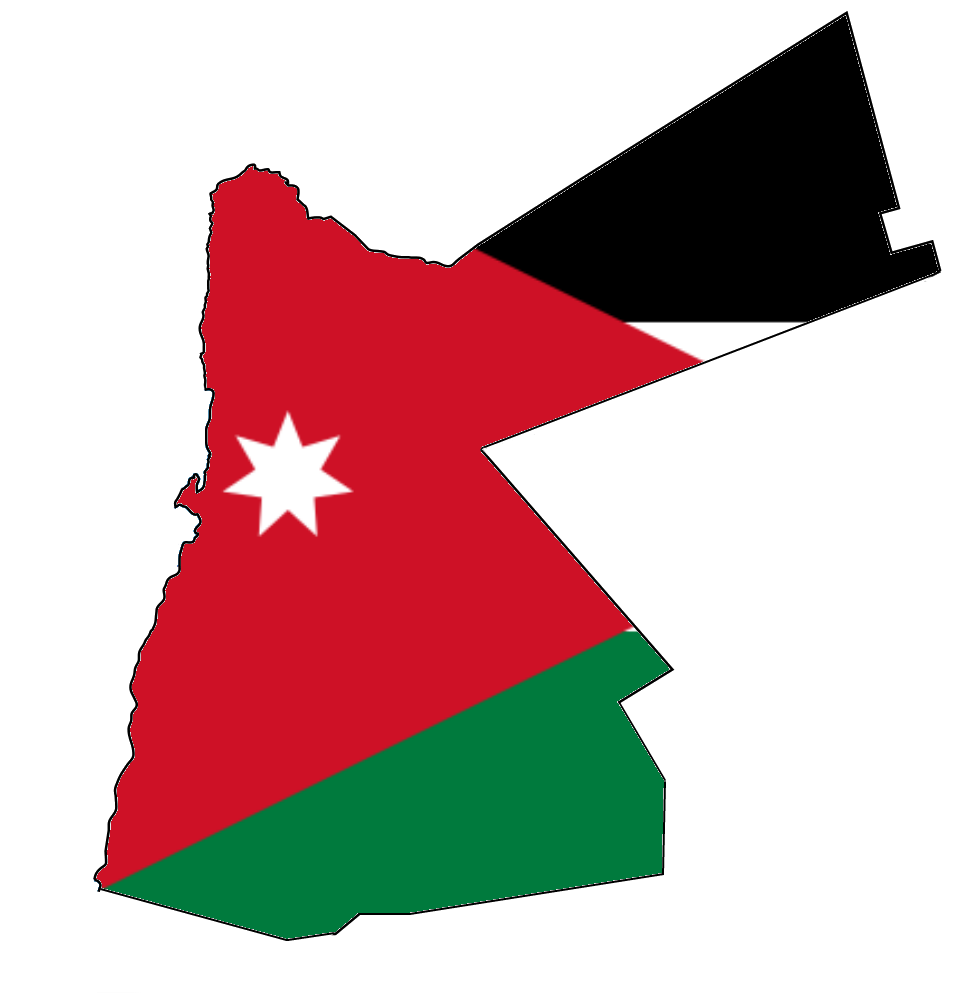 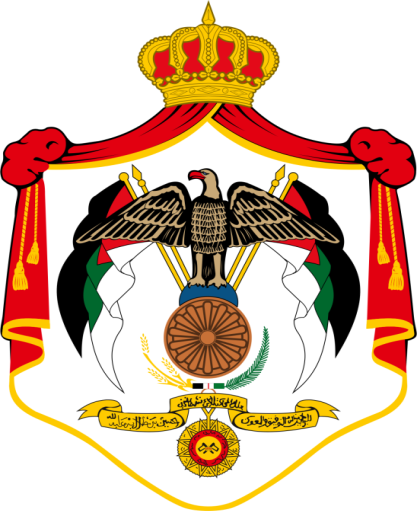 הממלכה
ההאשמית
השגנו את שאיפותינו,ביום שבו קראת לנו,מוּנַעים בקוממיותהשואפת אל מעל כוכבי השביט
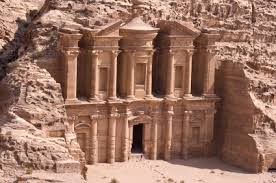 نحن أحرزنا المنىيوم أحييت لنانهضة تحفزناتتسامى فوق هامِ الشهب
מפת התמצאות
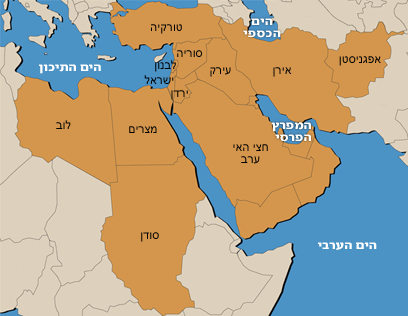 המערכת והשחקנים
ה
פלסטינים
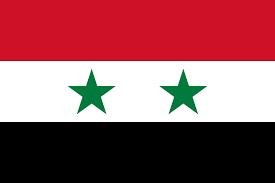 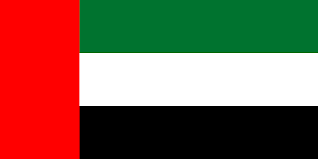 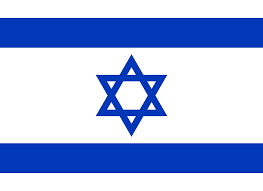 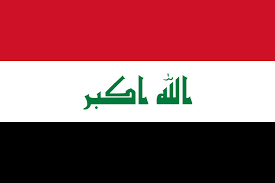 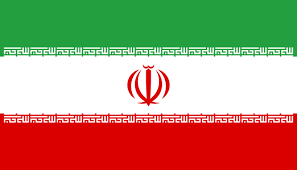 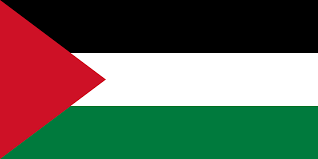 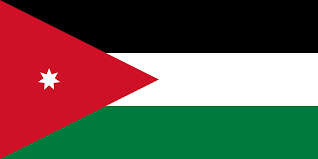 איחוד האמירויות
סוריה
איראן
עיראק
קשר מיוחד
ירדן
רש"פ
ישראל
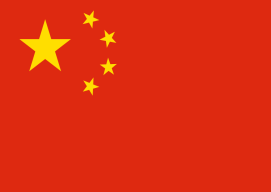 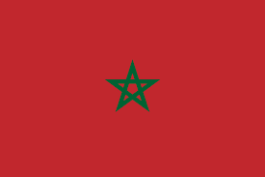 אסלאמיות
מעצמות
סין
מרוקו
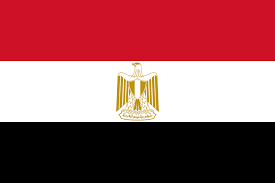 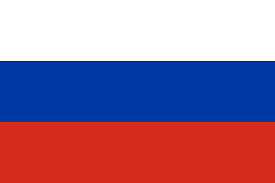 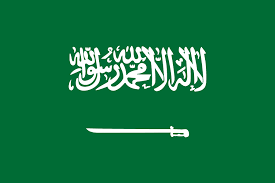 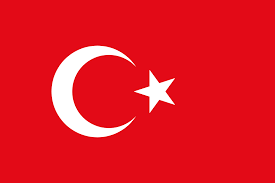 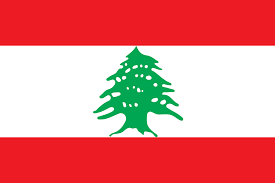 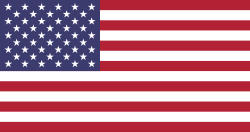 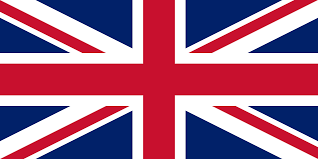 שכנות
לבנון
ארה"ב
רוסיה
בריטניה
תורכיה
סעודיה
מצרים
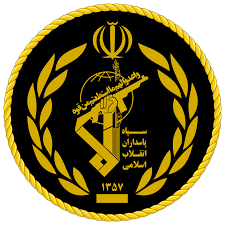 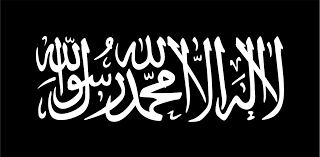 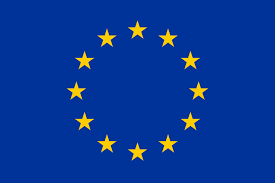 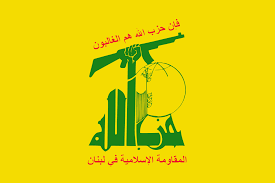 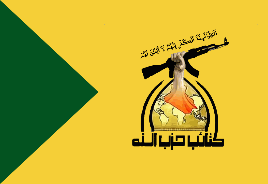 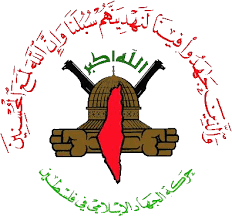 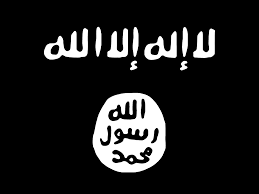 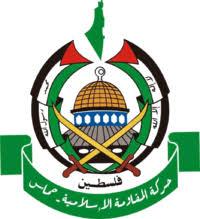 כוח קודס
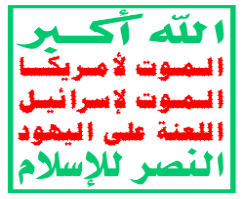 אל קאעידה
גא"פ
איחוד אירופאי
חמאס
מיליציות שיעיות
דעאש
חיזבאללה
חות'ים
טרור גבולות ופנים
דעאש
תת מערכה
מדינית
ארה"ב
יציבות אזורית
חיזוק המחנה הסוני
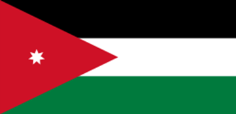 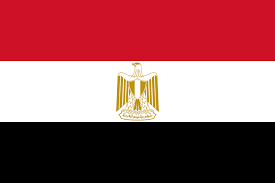 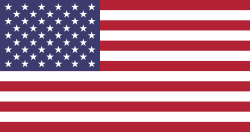 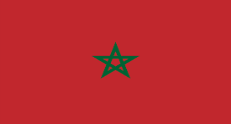 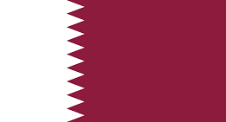 שותפות אסטרטגית
הקוורטט הערבי לעניין פלסטין
גיבוי מעצמתי
סיוע כלכלי (1.3מליארד בשנה)
סיוע ביטחוני
ישראל
ירדן
הסוגיה הפלסטינית,בקעת הירדן    והר הבית- עסקת המאה
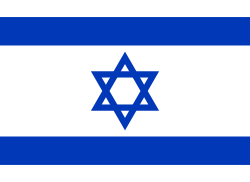 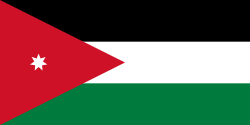 הסכם שלום-עוגן לשרידות המשטר
שת"פ ביטחוני מודיעיני
ירדן שולטת בהר הבית באמצעות הוואקף
חשמל, גז, מים
הסכם שלום ועומק אסטרטגי(הרחקת המחנה השיעי)
ישראל- חיזוק לובי ירדני בארה"ב
סטטוס קוו בהר הבית
אחדות אינטרסים להקמת מדינה פלסטינית, הר הבית
סיוע כלכלי
סוניות פרגמטיות וליע"ר
הכרה במדינה פלסטינית
אי הסכמה על עסקת המאה
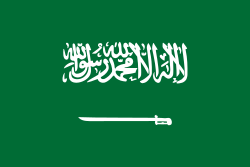 אחדות אינטרסים להקמת מדינה פלסטינית, הר הבית
אי הסכמה על עסקת המאה
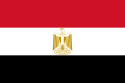 סטטוס קוו בהר הבית, תעסוקה בישראל, תיאום ביטחוני
פוטנציאל שלילי לערעור השלטון הירדני
רשות פלסטינית
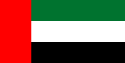 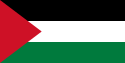 תת מערכה ביטחונית (יציבות השלטון)
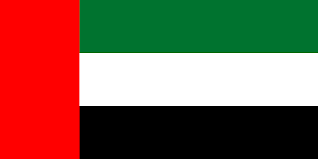 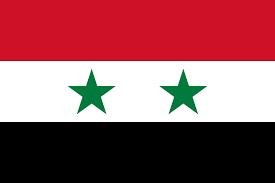 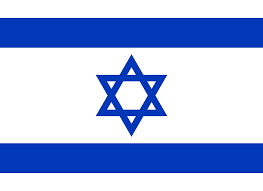 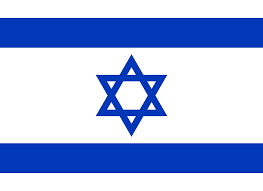 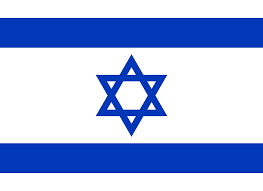 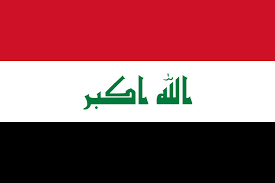 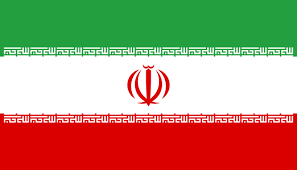 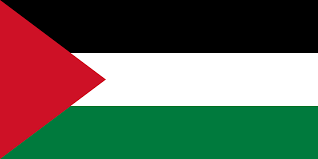 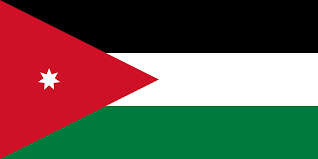 מפרציות
ישראל
ישראל
ישראל
סוריה
איראן
עיראק
ירדן
רש"פ
70% פלסטינים
גבולות משותפים
סיוע ביטחוני
וכלכלי
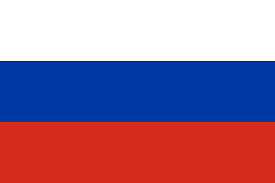 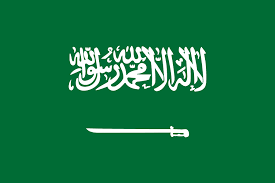 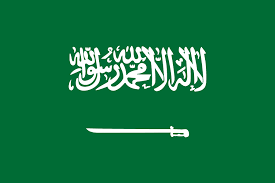 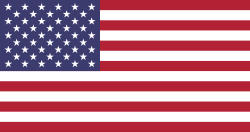 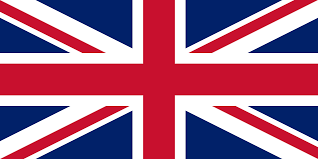 חדירה למרחב
טרור פנים ופליטים
עומק
אופרטיבי
סעודיה
סעודיה
רוסיה
ארה"ב
בריטניה
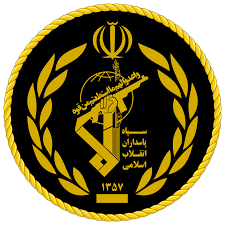 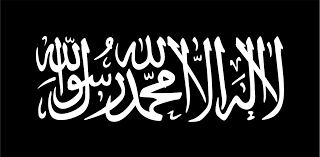 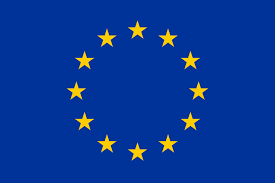 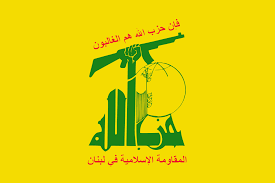 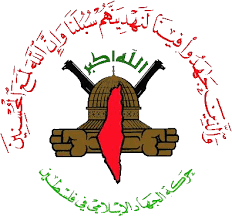 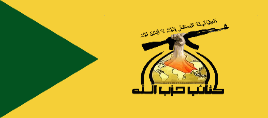 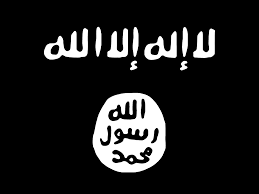 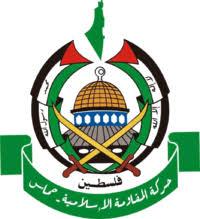 כוח קודס
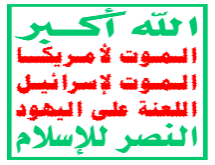 איחוד אירופאי
גא"פ
חמאס
מיליציות שיעיות
דעאש
חיזבאללה
אל קאעידה
חות'ים
דעאש
תת המערכה על (הר) הבית
מהרבנים ועד נוער הגבעות
האינטרסים הנוצרים
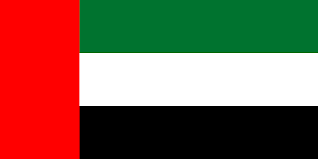 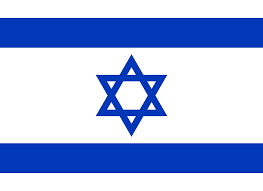 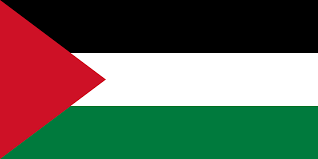 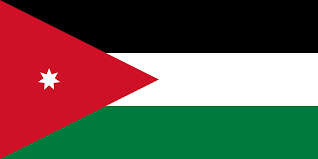 איחוד האמירויות
וואקף
רש"פ
ישראל
הריבון
ירדן – שומרי החותם
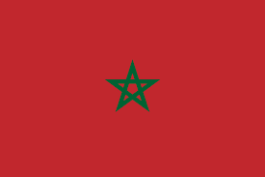 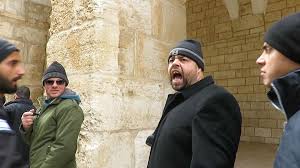 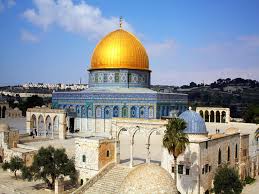 מרוקו
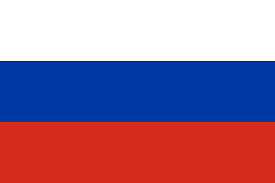 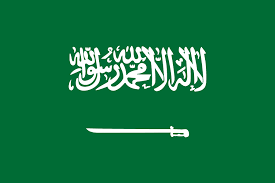 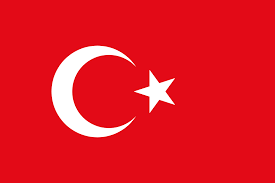 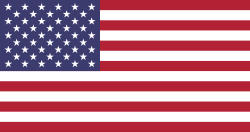 הטוענים לכתר
סוכן הנדל"ן
ארה"ב
רוסיה
תורכיה
סעודיה
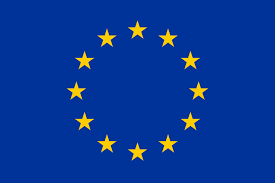 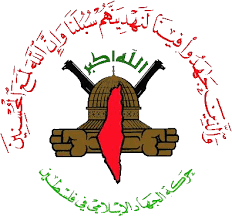 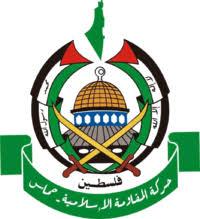 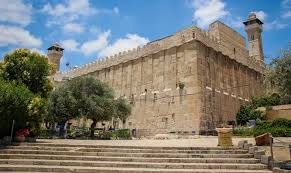 גא"פ
איחוד אירופאי
חמאס
דעאש
תת מערכה פנים
המקומות הקדושים
המלוכה ההאשמית
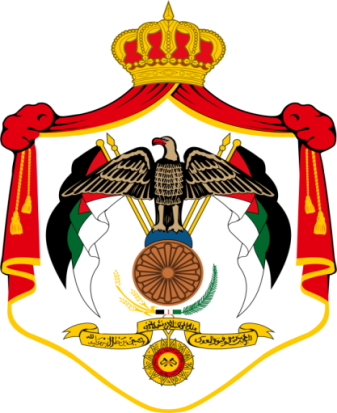 פליטים
האשמים
המכלול הפנימי
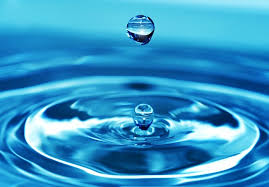 מים
שבטים
אופוזיציה
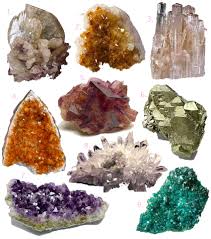 המכלול הפיזי
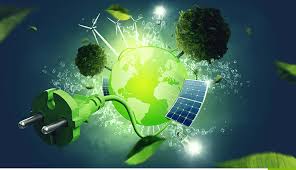 משאבי 
טבע
פלסטינים
המכלול הכלכלי
אנרגיה
פרלמנט
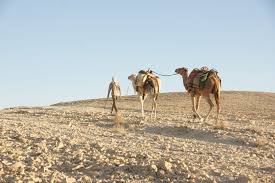 מדבר
סיוע חוץ
סלאפיה
אבטלה
תל"ג
חקלאות
השכלה
דעאש
מערכת מורשת- התהוות של יחסים מיוחדים: ירדן-ישראל וארה"ב ומעמד מיוחד בנושא הפלסטיני- הסכם שלום עם ישראל
מערכת מתהווה – שחיקת הסכם השלום עם ישראל, ירדן בשולי הסוגיה הפלסטינית ועסקת המאה
מיסוד מעמד ירדן    ביחס לפלסטינים
1970-גבול ותיאום ביטחוני עם ישראל וארה"ב
1991- ועידת מדריד- ירדן נכסית בהסכם
1988- הכרזת ירדן על ויתור תביעות בגדה
1994-הסכם שלום
החזרת צופר ונהריים-2018-2019
2017- משבר המאבטח והמגנומטרים
1997- אירוע נהריים ואירוע משאעל
עסקת המאה 2020– היעדר מעורבות ירדנית
2010- נסיון התנקשות בשגריר ישראל
היסט
בעוד ירדן מהווה גורם מייצב אזורי (קליטת פליטים, אזור חיץ, חליף לטורקיה) ורואה עצמה כפטרון לפלסטינים ובעלת מעמד מיוחד במקומות הקדושים, מעמדה הבינלאומי נשחק והיא אינה מהווה שחקן משמעותי ביישוב הסכסוך.
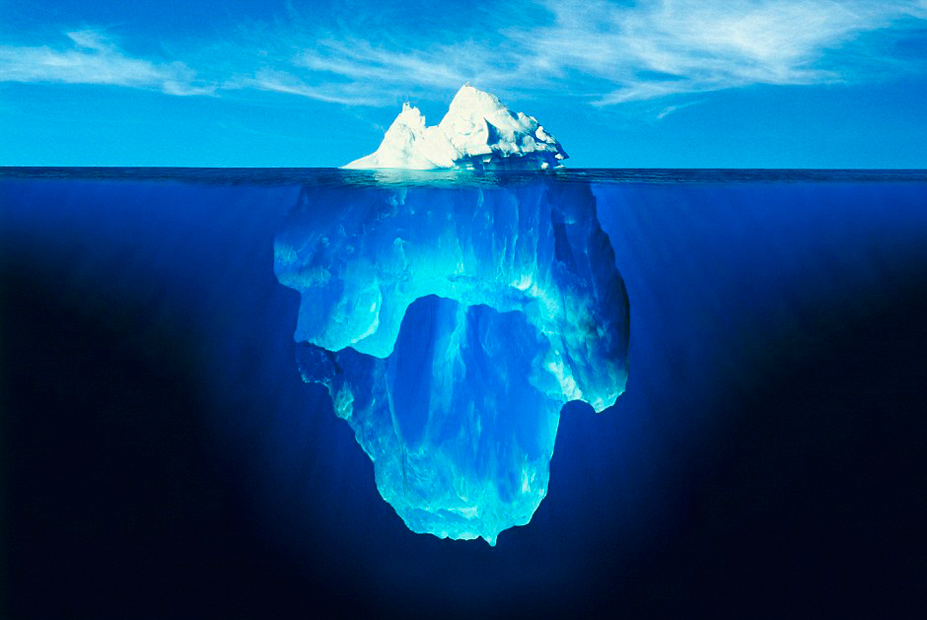 פוטנציאלים
חיובי
שלילי
הזדכות על הבעיה הפלסטינית 
תיקוף ארוך טווח למעמד המיוחד על הר הבית 
חיזוק התלות בירדן (בטחונית / מדינית) בעיני המעצמות, בדגש לארצות הברית, כולל היותה חליף לטורקיה
מינוף כלכלי – סוגיות מהסכם השלום, הגדלת סיוע, שת"פ, פיצויים על 72 שנות קליטת פלסטינים
כניסת מדינות ערביות במסגרת עסקת המאה (סעודיה, מפרציות) ופגיעה אפשרית בהגמוניה בנושא פלסטין והר הבית
עסקת המאה תקצין את חוסר הרלוונטיות של ירדן בעיני ארצות הברית
סכנה לתסיסה פנימית
ערעור סטטוס הגבול המערבי 
אופציה לחילופי שטחים/ אוכלוסין בירדן
החזרת רעיון הקונפדרציה
השתלטות חמאס על הגדה כריאקציה לתוכנית המאה
לחיצה חזקה על הגז שתוביל לתאונה – קבלת  תפקידים בסכסוך
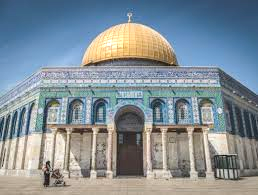 "הר הבית בידינו"
"עוצמתנו בחולשתנו ובחביבותנו"
אסטרטגיית על- יציבות השלטון
אינטרסים מרכזיים:
שימור הקשר הייחודי עם ארה"ב
חיזוק ביטחון הפנים והגבולות
שיפור המצב הכלכלי
שימור מעמד ירדן במקומות הקדושים
שימור הסכם השלום עם ישראל
מדינה פלסטינית בתוך גבולות ישראל
סטטוס קוו במעמד הפלסטינים בירדן
איומים מרכזיים (תרחיש)
איום העל- ירידה בנכסיות (מדינית, ביטחונית)
החלשת מעמד ירדן במקומות הקדושים (ובייחוד בהר הבית)
שינוי מעמד הפלסטינים בירדן
חילופי אוכלוסייה על חשבון ירדן
תסיסה פנימית בירדן
השפעה איראנית/ג'יהאד
אסטרטגית על- הגדלת נכסיות ירדן כשחקן אזורי בעל משמעות ייחודית בסוגיה הפלסטינית
אסטרטגיה כלכלית
אסטרטגיה מדינית
אסטרטגיה ביטחונית
שמירה על יציבות פנימית.
מטריית הגנה ישראלית ואמריקאית מעוגנת בהסכמים.
בלימת איראן (פנים וחוץ).
המשך בניין כוח צבאי מערבי ומודרני
מעמד מתווך בערוץ מרובע – ארה"ב ירדן – ישראל פלסטינים
הפגנת עוצמה מול הציבור הירדני (יציבות השלטון)
בלעדיות ירדן בהר הבית
גבול בינלאומי עם ישראל
ללא החלפת אוכלוסייה ושטחים בירדן
פיצוי מלא על קליטת הפלסטינים מ 48' ואילך- 15 מיליארד דולר.
הכפלת תקציב הסיוע האמריקאי.
אספקת מים קבועה שתספק את כל צרכי ירדן, בעלות נמוכה.
השקעה מאסיבית בתשתיות, אנרגיה, תעשייה, סחר ותיירות. 
מימון סוגיית הפליטים מסוריה, עיראק ולבנון.
הנגדה
האסטרטגיה תוביל אותנו למקום לא רלוונטי ואף מסוכן, היות ו:
ירדן אינה שחקן אזורי משמעותי
ירדן אינה שחקן משמעותי בסוגיה הפלסטינית 
קיימת אפשרות ריאלית להעברת האחריות להר הבית מירדן
קיימת סכנה אמיתית לאינטרס העל לאור תכנית מדינית שתביא לערעור יציבות השלטון בירדן
קיים פוטנציאל להקטנת/הפסקת הסיוע הכלכלי של ארה"ב לירדן
האסטרטגיה עלולה לאיים על הסכם השלום עם ישראל
מענה להנגדה
"היפוך קערה"- "בעל הבית השתגע"- בהנחה ופוגעים באינטרסים החיוניים שלנו (הר הבית, ערעור יציבות השלטון, גבול עם ישראל)
אסטרטגיה חלופית לחתירה לתמורות כלכליות וביטחוניות משמעותיות לירדן גם בהינתן כישלון התכנית.
מעיצוב לפעולה
פעולה חכמה ושקטה, ככל שניתן, על מנת למקסם יעדים ולמזער נזקים, תוך ערנות יתר להגעה לקווים אדומים
מימוש אסטרטגיה מדינית- השתתפות בחתימת ההסכם ושיחות התיווך והעברת מסרים חסויים לישראל וארה"ב.
הפגנת עוצמה מול הציבור הירדני (יציבות השלטון)
בלעדיות ירדן בהר הבית
גבול בינלאומי 
עם ישראל
הקפאת מעמד הפלסטינים בירדן
ללא החלפת אוכלוסייה ושטחים בירדן
תיאום סמוי מול ישראל וארה"ב- מחויבות ירדנית לגבול משותף עם ישראל
הגברת נוכחות צבאית בגבול 
תיאום סמוי עם ישראל- יש לחזק את השת"פ הביטחוני
הצהרה תקשורתית- ירדן לא תסכים לשום שינוי בהר הבית.
תיעוד מצולם של הוואקף מממש את ריבונותו בהר הבית. סגירת שער המוגרבים (תוך תיאום ישראל)
תיקוף ברית עם הרשות על הר הבית (1988)
הצהרה תקשורתית- "ירדן לא תאפשר שינוי במעמד הפליטים הפלסטינים בשטחה"
מו"מ עם ארה"ב לשינוי הנושא בהסכם
הצהרה תקשורתית- "ירדן לא תסכים לכניסת פליטים נוספים לשטחה"
הצהרה תקשורתית: ירדן לא תסכים לתת חלקים משטחה לאף גורם"
ירדן לא תאפשר פגיעה בעם הפלסטיני- הצהרה תקשורתית
עידוד הפגנות (נשלטות בירדן) כנגד התכנית החדשה
דירדור: החזרת השגריר הישראלי
דרדור: הצהרה תקשורתית: הקפאת הסכם הגז עם ישראל
הנחיה לוואקף לסגור את הר הבית
איום במבצע לאיזון דמוגרפי- תיקון העוול ההיסטורי של הפליטים הפלסטינים
סגירת מעברי הגבול
עידוד הפגנות של מאות אלפי פלסטינים בירדן- "כובשים לנו את פלסטין"
איום בגירוש פליטים  מירדן
מימוש אסטרטגיה כלכלית 
 הצלת הכלכלה, ביסוסה והגברת הסיוע החיצוני במסגרת ההסכם וכחלופה נפרדת
פיצוי מלא על קליטת הפלסטינים – 15 מיליארד דולר
הכפלת תקציב הסיוע האמריקאי.
השקעה מסיבית בתשתיות, תעשיה, אנרגיה, סחר ותיירות
מימון סוגיית הפליטים מסוריה, עיראק ולבנון
אספקת מים שתספק את כל צרכי ירדן בהיקף גבוה ובעלות נמוכה
הצהרה תקשורתית / קמפיין בינ"ל- בדבר מצבם הקשה של הפליטים והצורך לסייע.
פגישות עם א"א– לאכיפת התחייבויות קודמות וסיוע לירדן. 
פגישות עם בריטניה -הפעלת לחץ בינ"ל וסיוע לירדן.
הסכמים עם ארה"ב וא"א -להשקעה בתשתיות תעשיה,אנרגיה וסחר
הסכם עם ישראל – פרויקטים של תיירות ואזורי סחר (להציע שת"פ עם מפרציות)
פגישות עם מפרציות להשקעה בנושא. 
הפעלת לחץ- פגישות גלויות עם סין 
פגישה עם רוסיה - מימוש הסכם לבניית כורים.
הסכם עם ארה"ב -בנפרד מתכנית המאה לשימור יציבות והבטחת אינטרסים 
הפעלת לחץ- מגעים / פגישות גלויות עם סין ורוסיה – בחינת אפשרויות לשת"פ כלכלי
הצהרה תקשורתית והצהרות משותפות עם א"א, או"ם/ נציגי מפרציות –על סיוע וקליטה של 4 מיליון פלסטינים לאורך השנים. 
הסכם עם ארה"ב / א"א – לפיצוי ירדן (ישירות / מכספי קרן הפיצויים או מכל מקור אחר עם ערבויות אמריקאיות)
הסכם עם סוניות מתונות – לסיוע לפיצוי ירדן.
הסכם עם ישראל בתיווך והשקעה אמריקאית / א"א – לאספקת המים (red-dead או בכל דרך אחרת)
דרדור– שימוש בכלים מדיניים ביטחוניים בהתאם לשקפים.
כולל הפעלת לחץ על רש"פ – סגירת גבולות (סחר, תיירות, בריאות), החזרת דינרים והחזרת פליטים מעזה.
מימוש אסטרטגיה ביטחונית
בניין כוח צבאי (מערבי ומודרני)
שת"פ אמריקאי-ישראלי בסוגיות פנים וחוץ (ציר שיעי)
חיזוק הבט"פ והגבולות
בקשה להגדלת הסיוע מארה"ב (אמל"ח ותשתיות)
בקשה לסיוע בריטי (אמל"ח ואימונים)
בקשה לסיוע מהאיחוד האירופאי (אמל"ח ואימונים)
בקשה סמויה להגדלת נוכחות אמריקאית על אדמת ירדן
פגישה סמויה - תווך עבור ישראל
פגישה סמויה - שת"פ מודיעיני מול ישראל
בקשה להגברת המעורבות הרוסית באזור הפליטים
בקשה להרחבת השת"פ המודיעיני – ארה"ב, אירופה, ישראל, מצרים 
הרחבת התאום מול ישראל בקו הגבול
פגישה גלויה עם הרוסים בדבר עסקאות נשק
פגישה גלויה עם הסינים בדבר עסקאות נשק
פגישה גלויה עם התורכים בדבר עסקאות נשק
סגירת מרחב אווירי מעל שטח ירדן לכוחות ישראלים ואמריקאיים
הצהרה תקשורתית התחממות ביחסים עם איראן
הצהרה תקשורתית על תכנון תמרון משותף עם התורכים
הצהרה תקשורתית אודות מוטרדות גבוהה מהנעשה בפנים ונקיטת צעדים מול הפלסטינים בירדן
סגירת גבולות – מול ישראל, סוריה ועיראק .
דיכוי הפגנות פנים
תגבור סד"כ בגבול ישראל
מטריצת פעולה בחלוקה לשחקנים
מטריצת פעולה בחלוקה לשחקנים - המשך
מטריצת פעולה בחלוקה לשחקנים - המשך